ПРОКУРАТУРА Родионово-Несветайского РАЙОНА ПРЕДУПРЕЖДАЕТ!
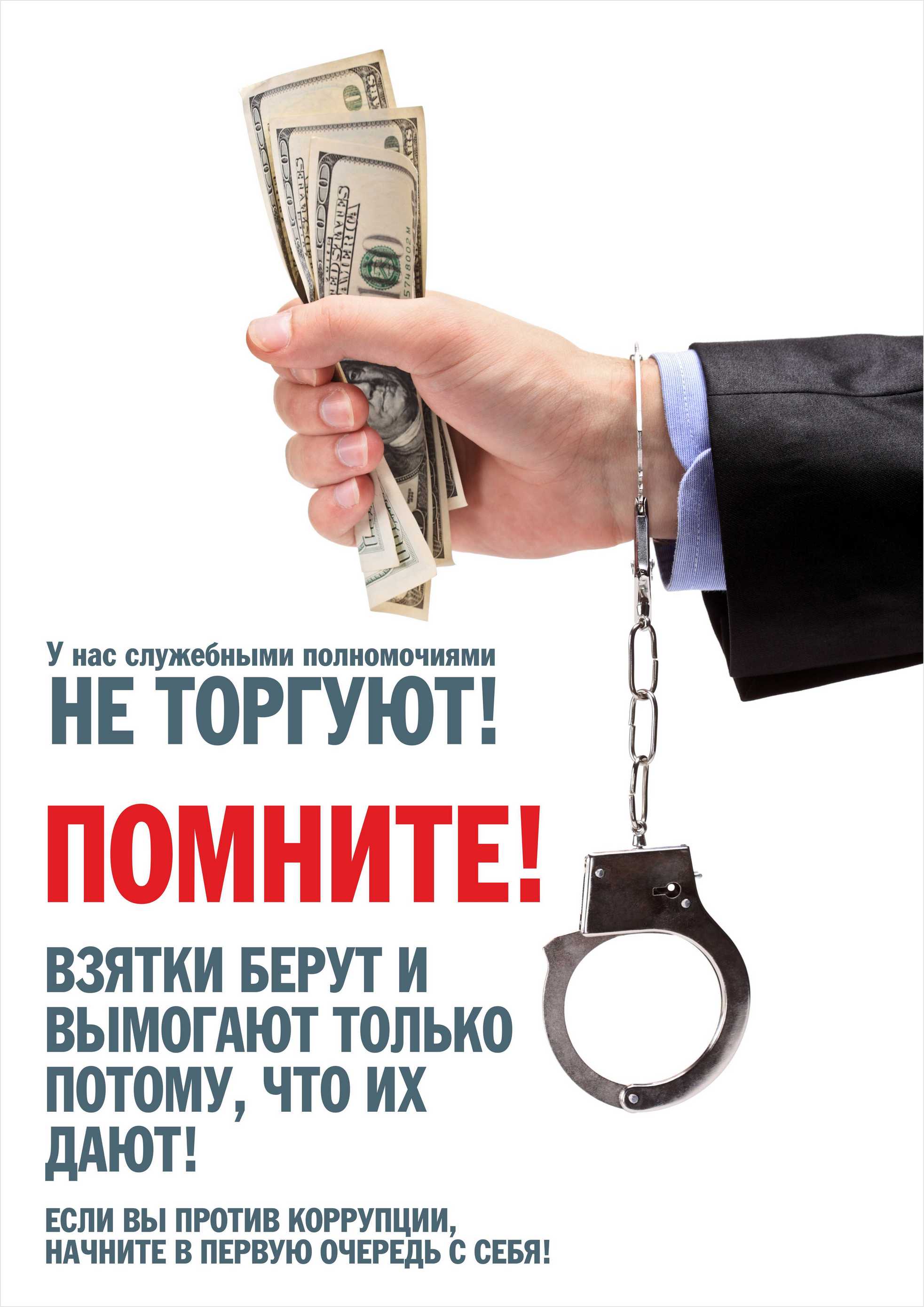 2024 г.